সবাইকে লাল গোলাপের শুভেচ্ছা
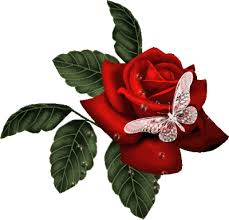 পরিচিতি
মোঃ আজহারুল ইসলাম
সহকারি শিক্ষক 
১৩ নং মধ্য কালিপুর সরকারি প্রাথমিক বিদ্যালয়
মতলব উত্তর, চাঁদপুর ।
পাঠ পরিচিতি
শ্রেনিঃপ্রথম
বিষয়ঃ গনিত
পাঠঃবিয়োগ
পাঠ্যাংশঃপৃষ্ঠা (৭১)
শিখনফল
১০.1.1 একগুচ্ছ উপকরণ থেকে কয়েকটি উপকরণ বাদ দিলে কয়টি থাকে তা সংখ্যায় প্রকাশ করতে পারবে।
10.1.5  সংখ্যার বিয়োগকে ছবির মাধ্যমে প্রকাশ করতে পারবে।
পূর্বজ্ঞান যাচাই
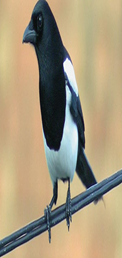 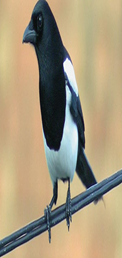 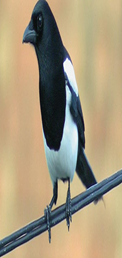 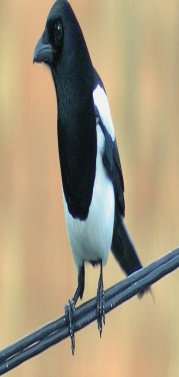 এখানে কতটি পাখি ?
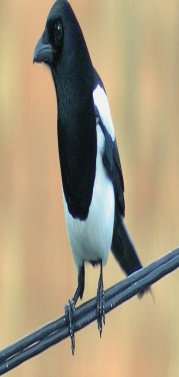 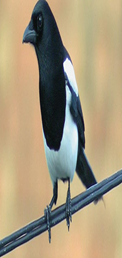 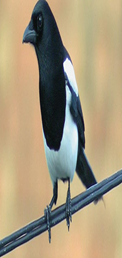 উত্তর ৭টি?
পাঠ ঘোষণা
বিয়োগের ধারনা
পাঠ উপস্থাপণ
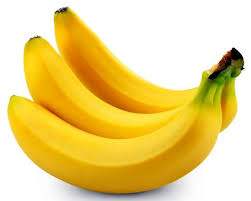 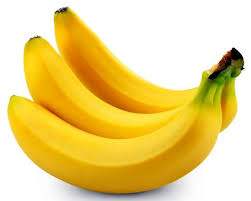 থেকে
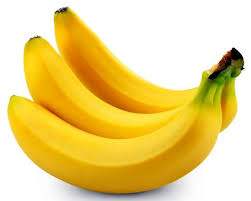 বাদ দিলে কয়টি থাকবে
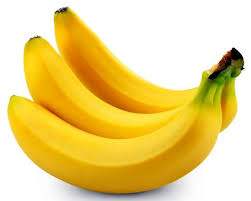 উত্তরঃ ৬টি
৮- ৫= ?
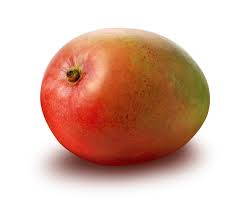 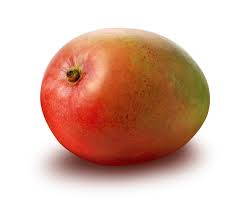 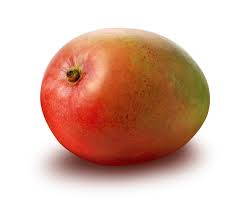 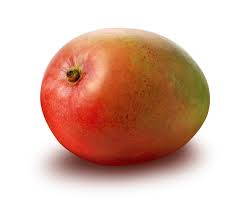 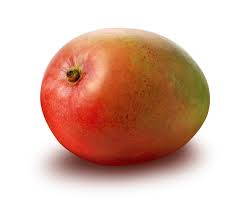 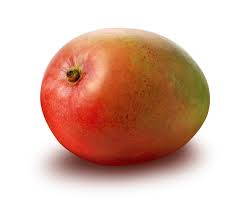 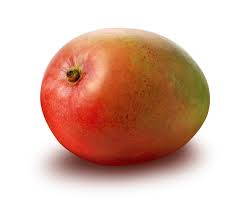 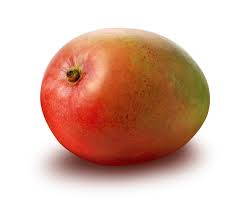 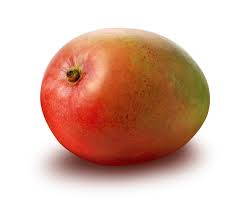 উত্তরঃ ৩
দলীয় কাজ
৫টি আম থেকে ১টি আম বাদ দিলে কত টি আম থকবে ?
১টি ঝুড়িতে ৮ টি আম তা থেকে ৪ টি আম একজনকে দেওয়া হলো ঝুড়িতে আর কত গুলো আম রইল?
1.
2.
এই কাজগুলো ছাত্র ছাত্রীদের দুটি দলে ভাগ করে করতে দিব।
মূল্যায়ন
৮-৪=  ?
৯-৩= ?
বোর্ডের মধ্যে বিয়োগ দিয়ে ছাত্র ছাত্রীদের খাতায় করতে বলব।
সবাইকে ধন্যবাদ
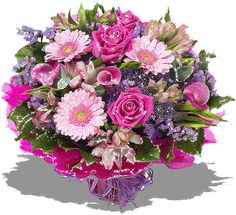